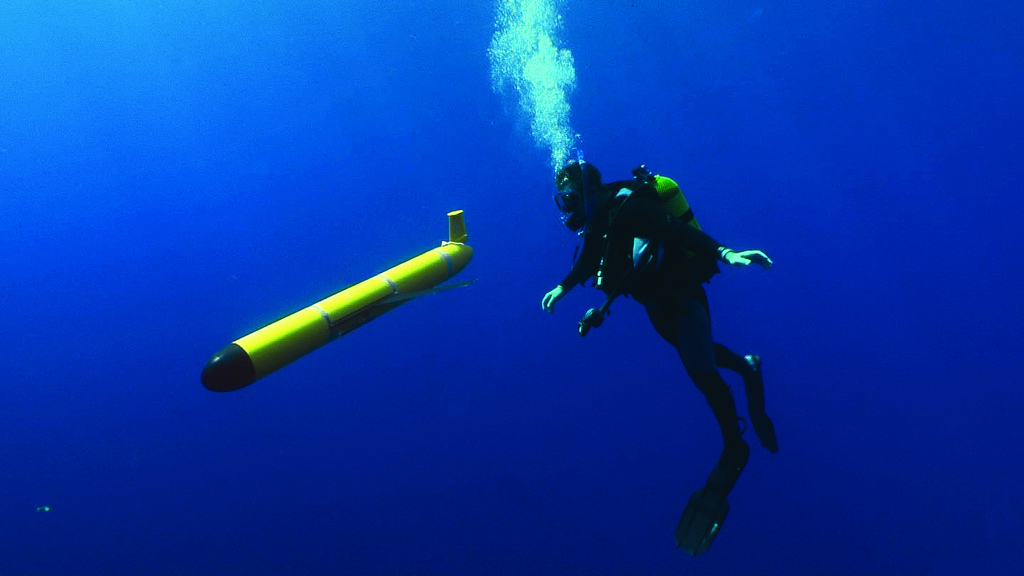 Goal: Improving our Understanding & Forecasting of Essential Ocean Features & Essential Ocean Processes responsible for Rapid Co-evolution
Mid Atlantic Bight: Summary of 2019 Glider Operations
Contributing Scientists: 
Travis Miles, Scott Glenn,  
Maria Aristizabal, Wendell Brown, Donglai Gong, Matt Oliver, Gerhard Kuska
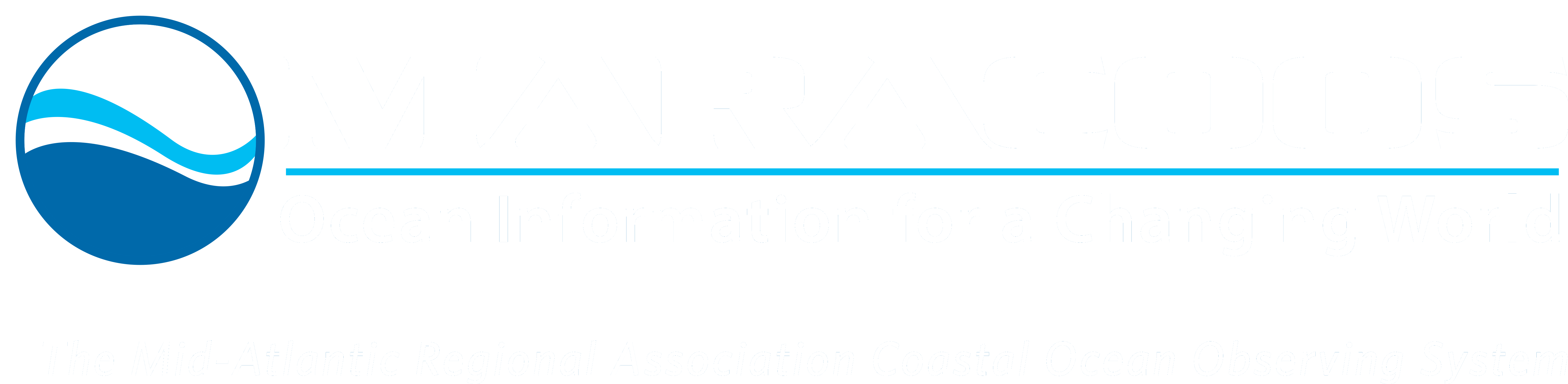 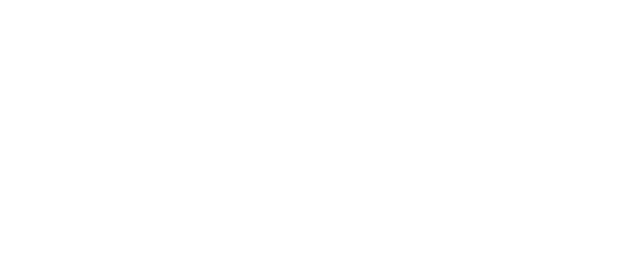 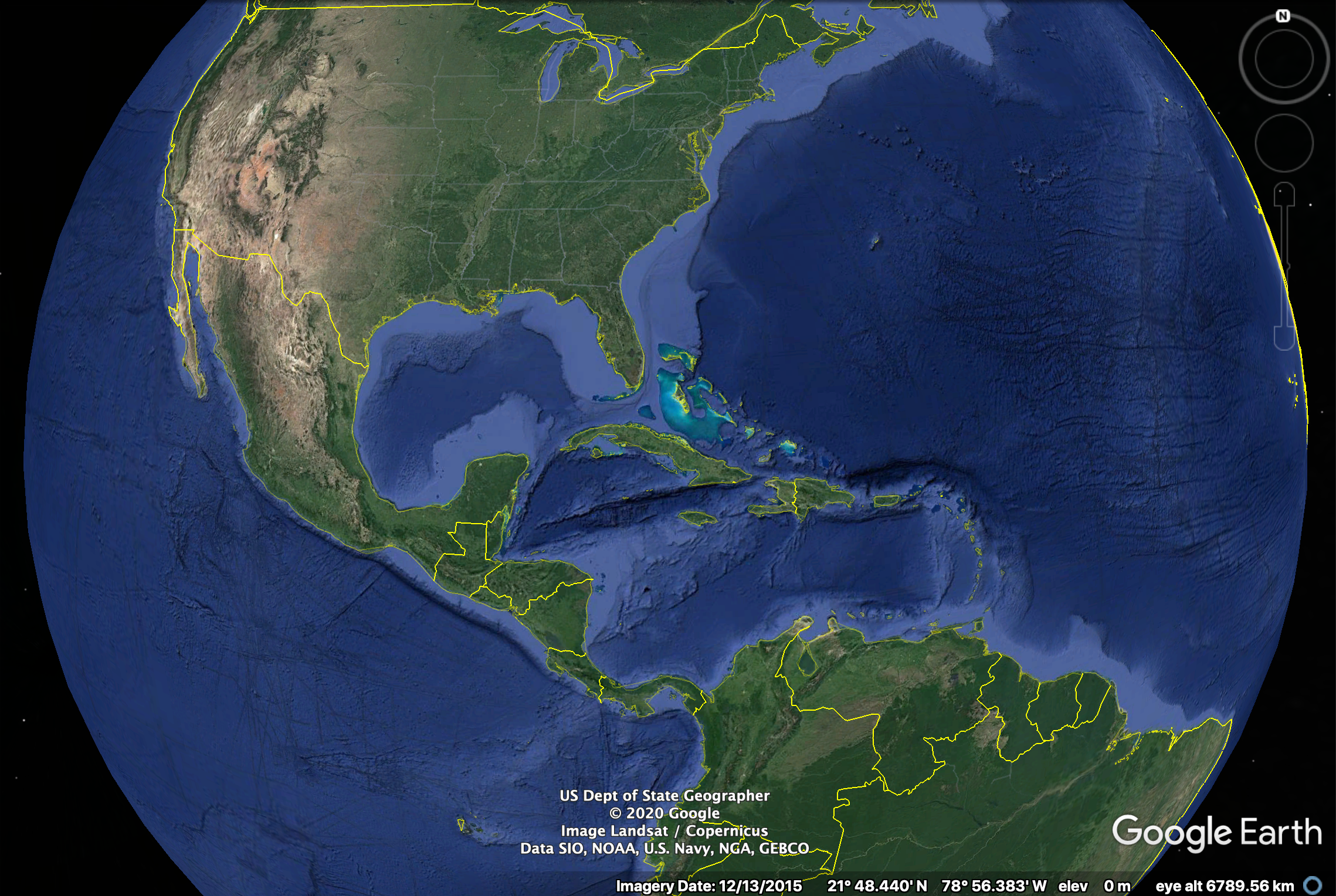 Regionally-specific Essential Ocean Features impacting 
Atlantic Hurricane Intensity
In biology, co-evolution occurs when two or more species reciprocally affect each other’s evolution…
                         - WIKIPEDIA 

Rapid Co-evolution of the Ocean & Atmosphere in Hurricanes and Tropical Cyclones
Seasonal Stratification, Cold Pool
Gulf Stream,
Shelf
Loop Current,
Eddies, 
Fresh Water
Warm Pool, 
Upper Ocean Heat Content, 
Fresh Water Barrier Layers
Heat & Fresh Water 
Inflow
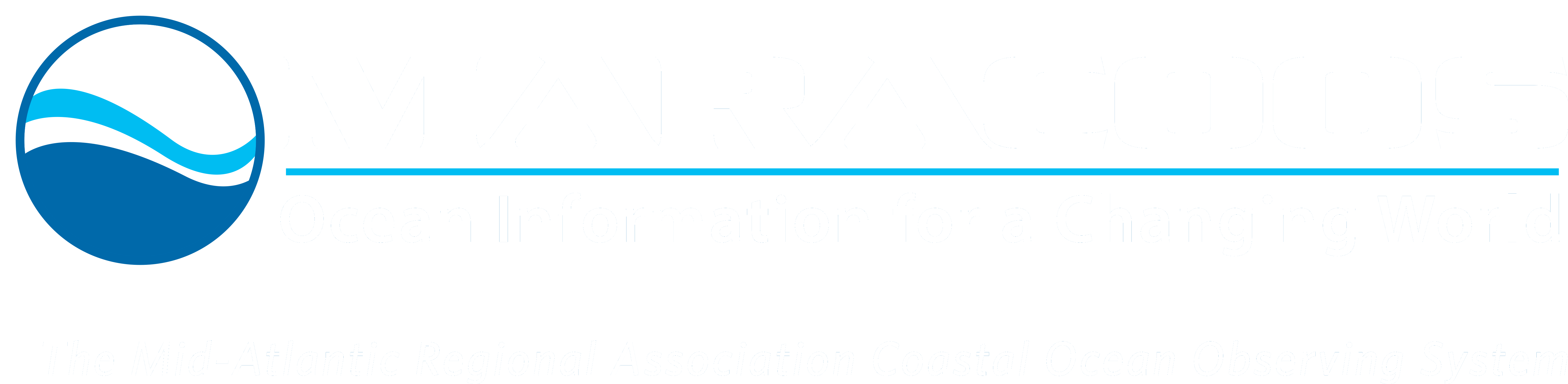 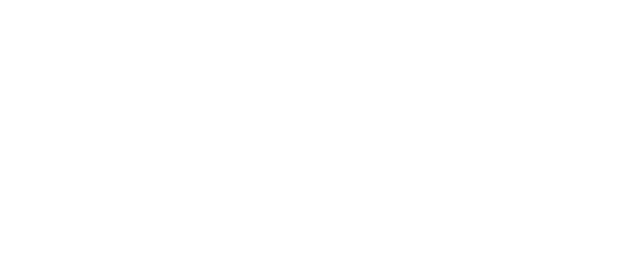 Essential Ocean Feature -  Mid-Atlantic’s Cold Pool
 An unseen from space, cold bottom layer beneath a warm seasonal surface layer
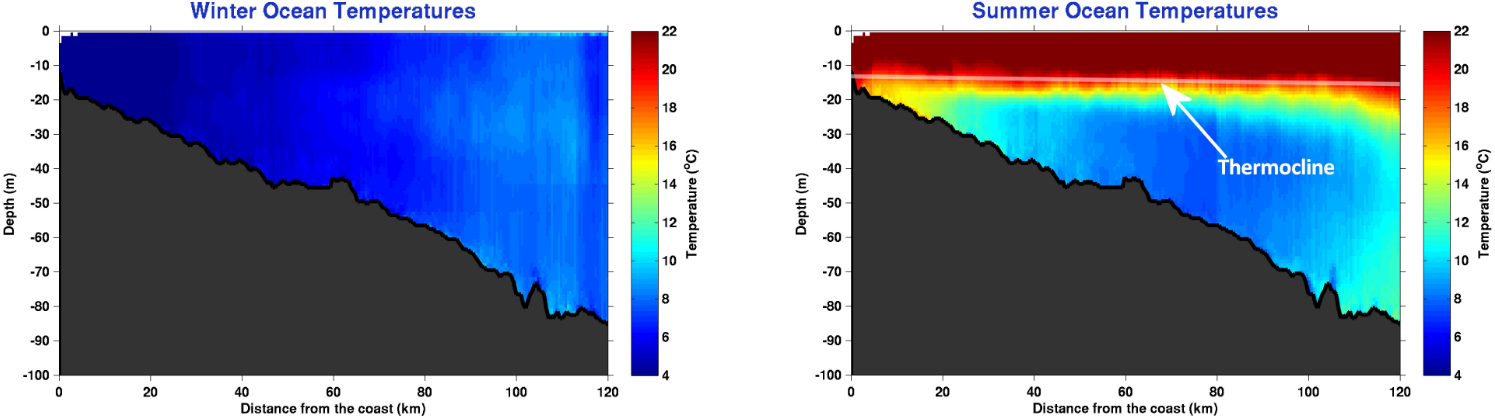 Mid Atlantic
Winter (1-layer)
Mid Atlantic 
Summer (2-layers)
Cold Pool
Satellite SST
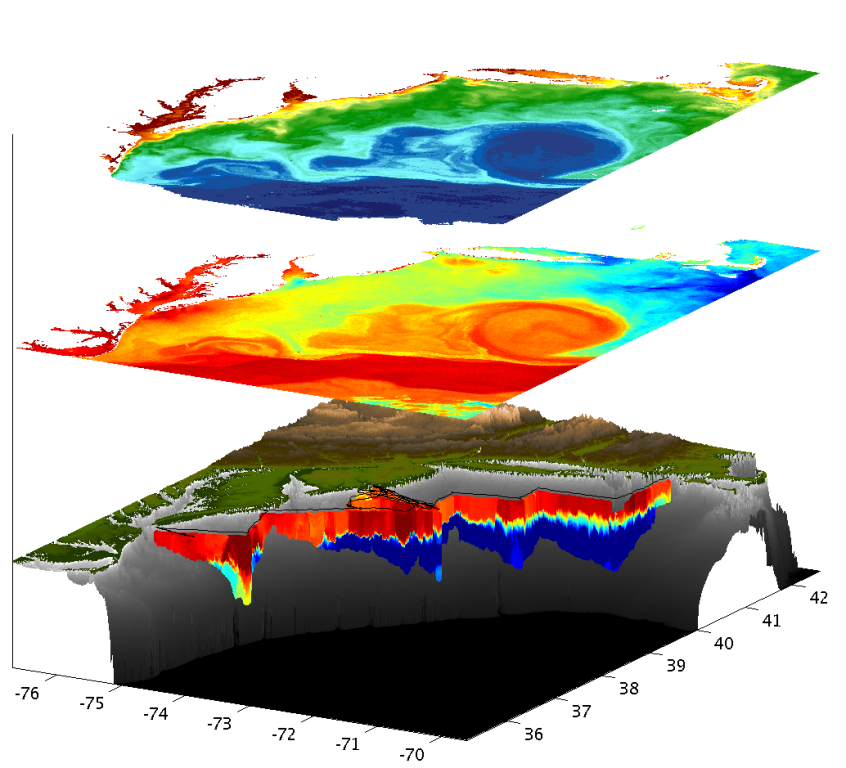 Glider Zig-Zags
or Triangles
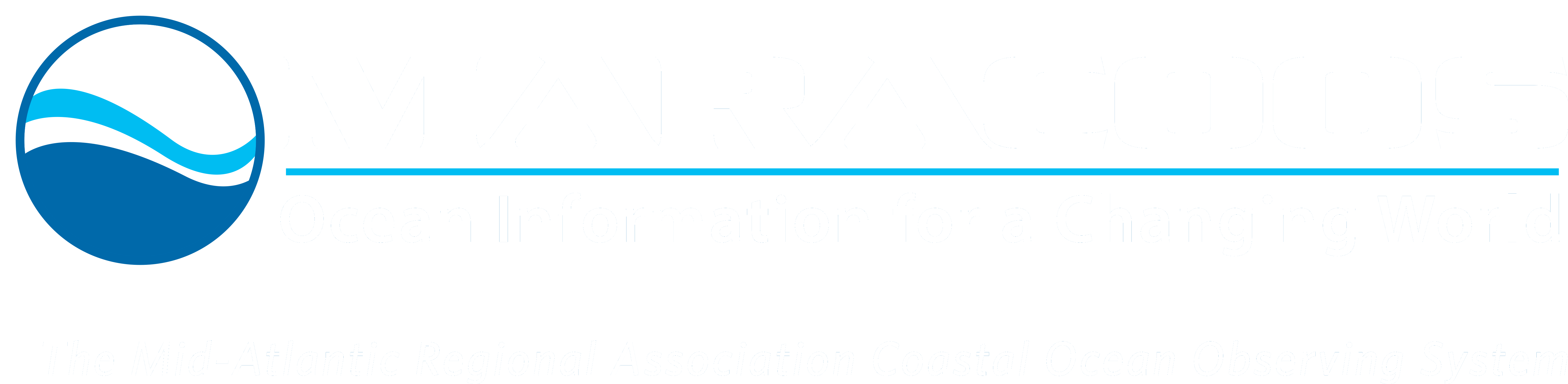 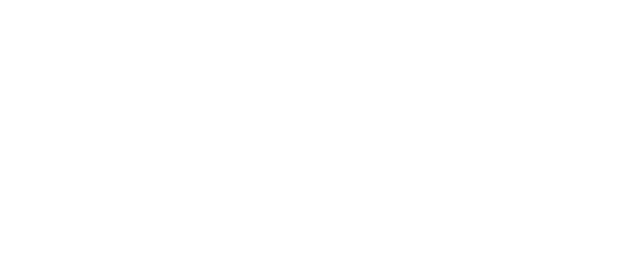 Essential Ocean Process and Impacts
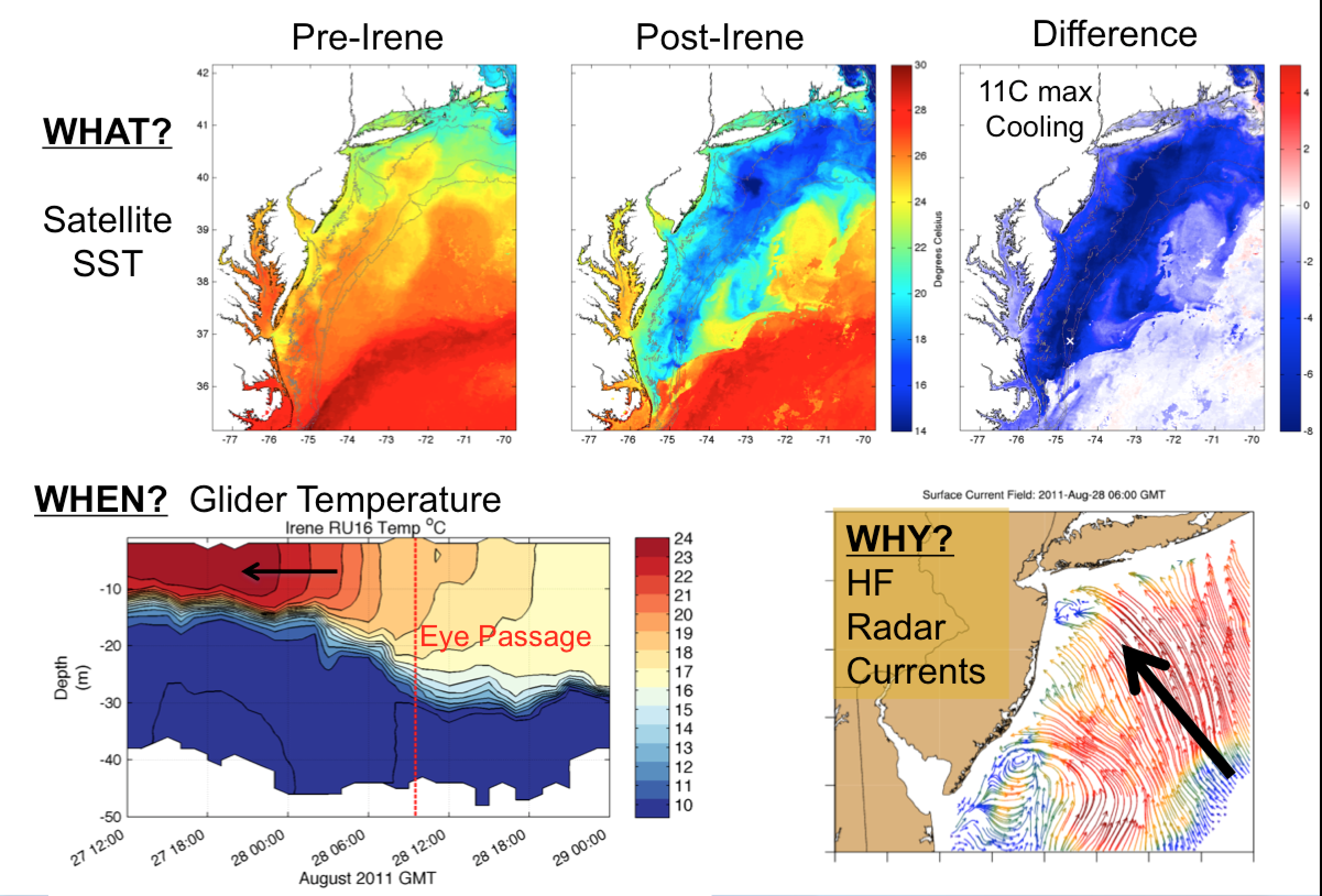 Glenn et al., 2016 Nature Communications
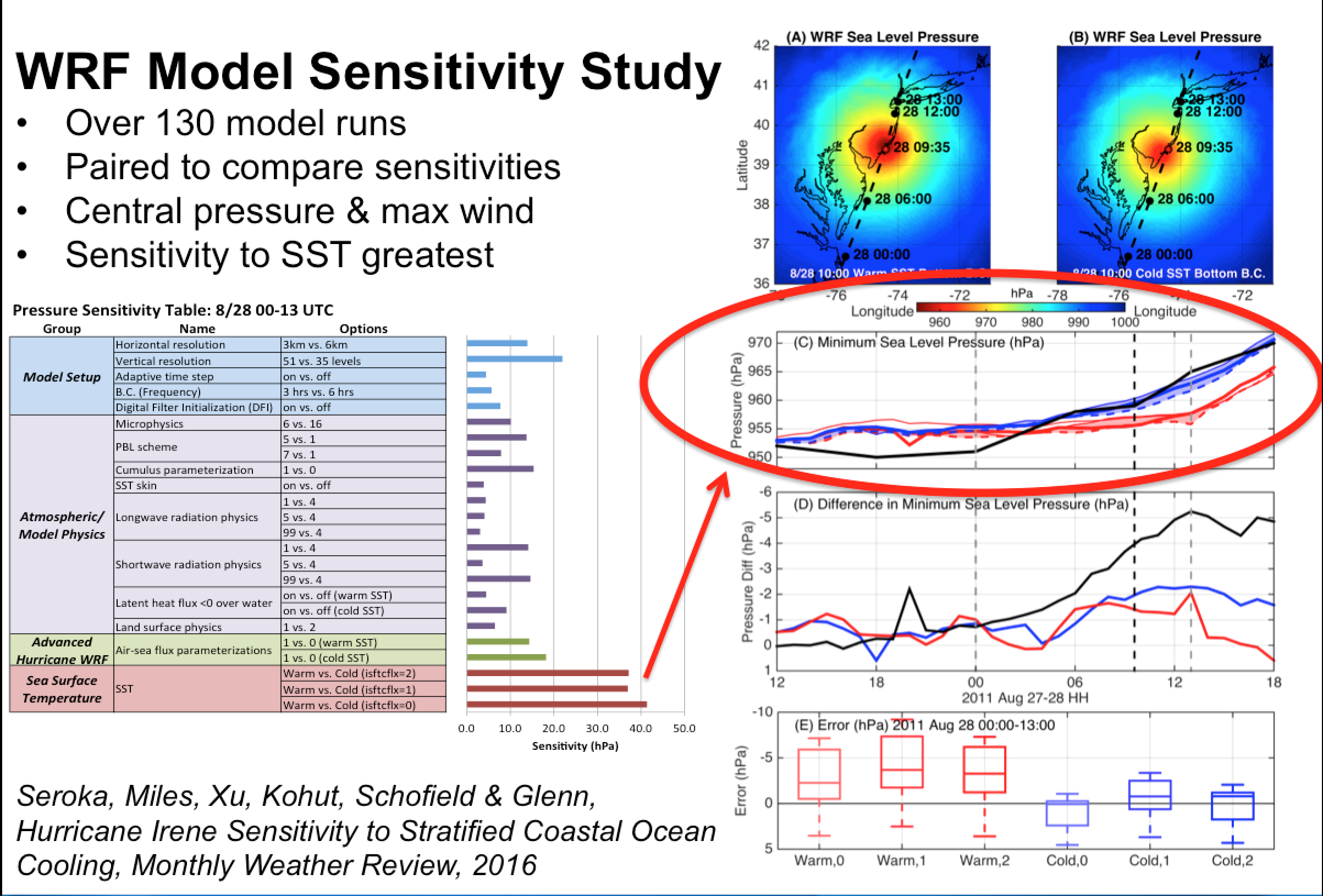 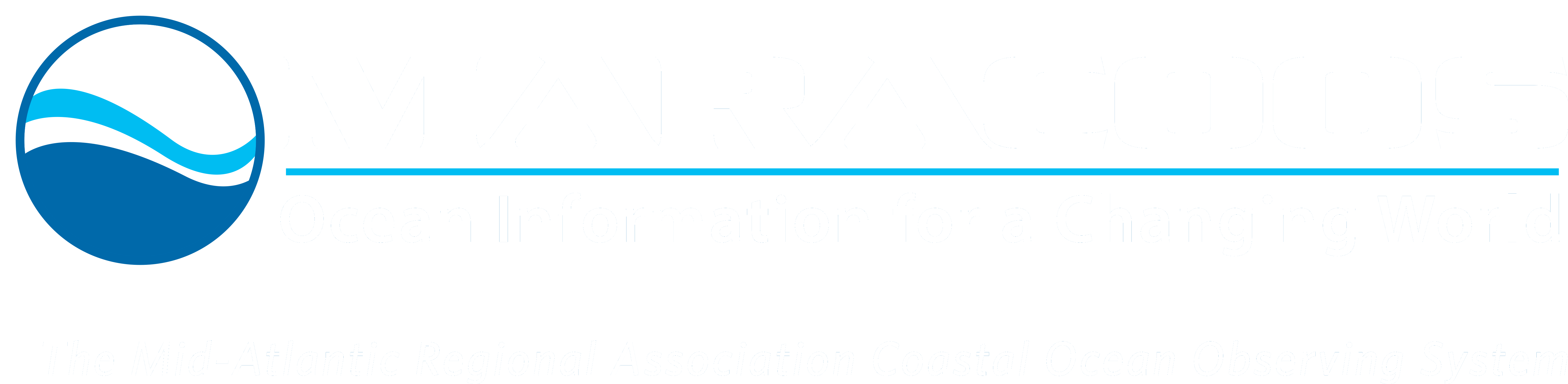 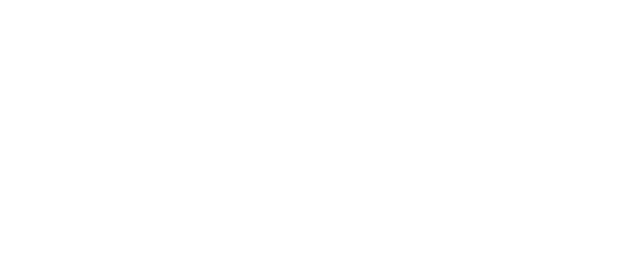 Essential Ocean Process and Impacts
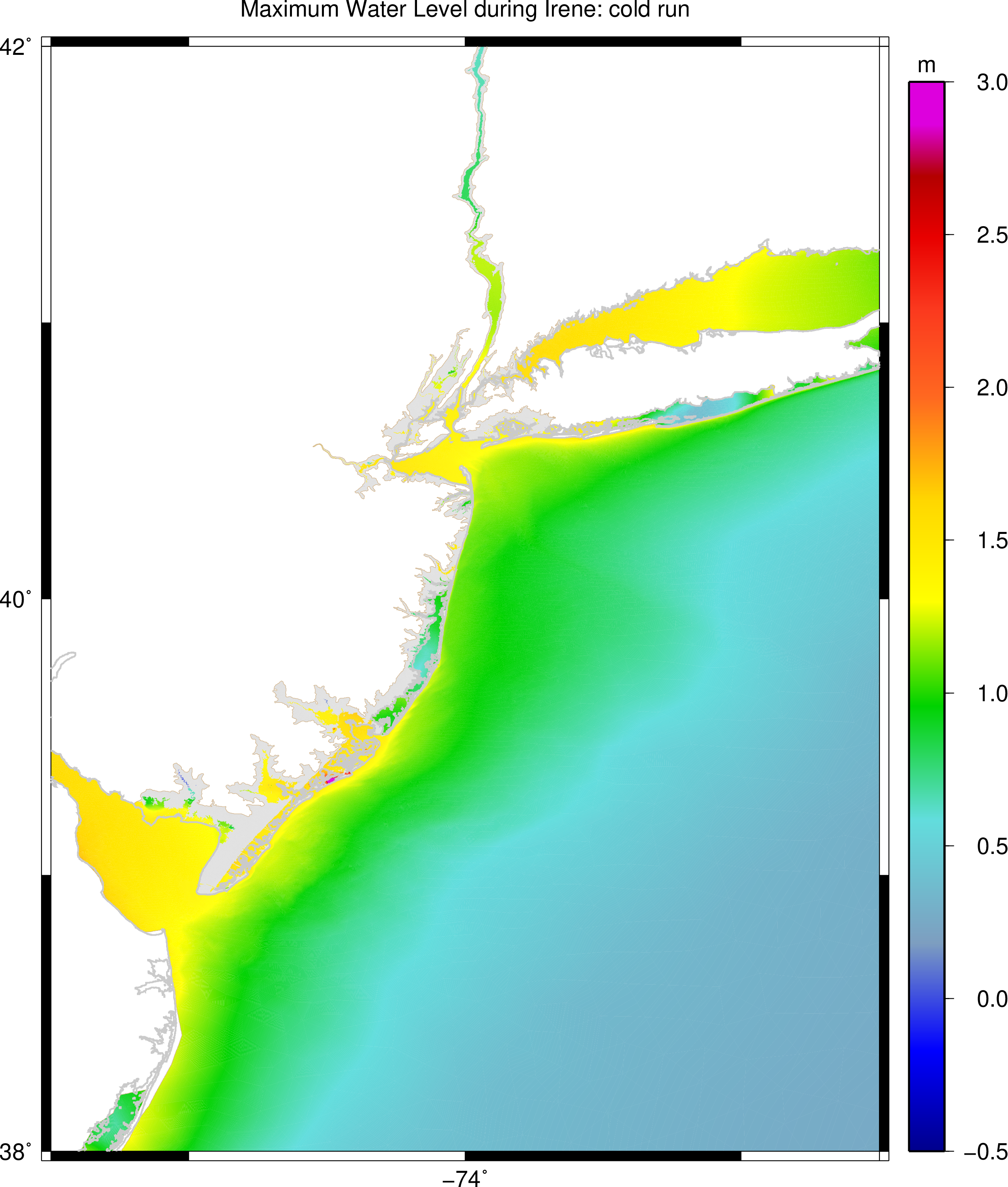 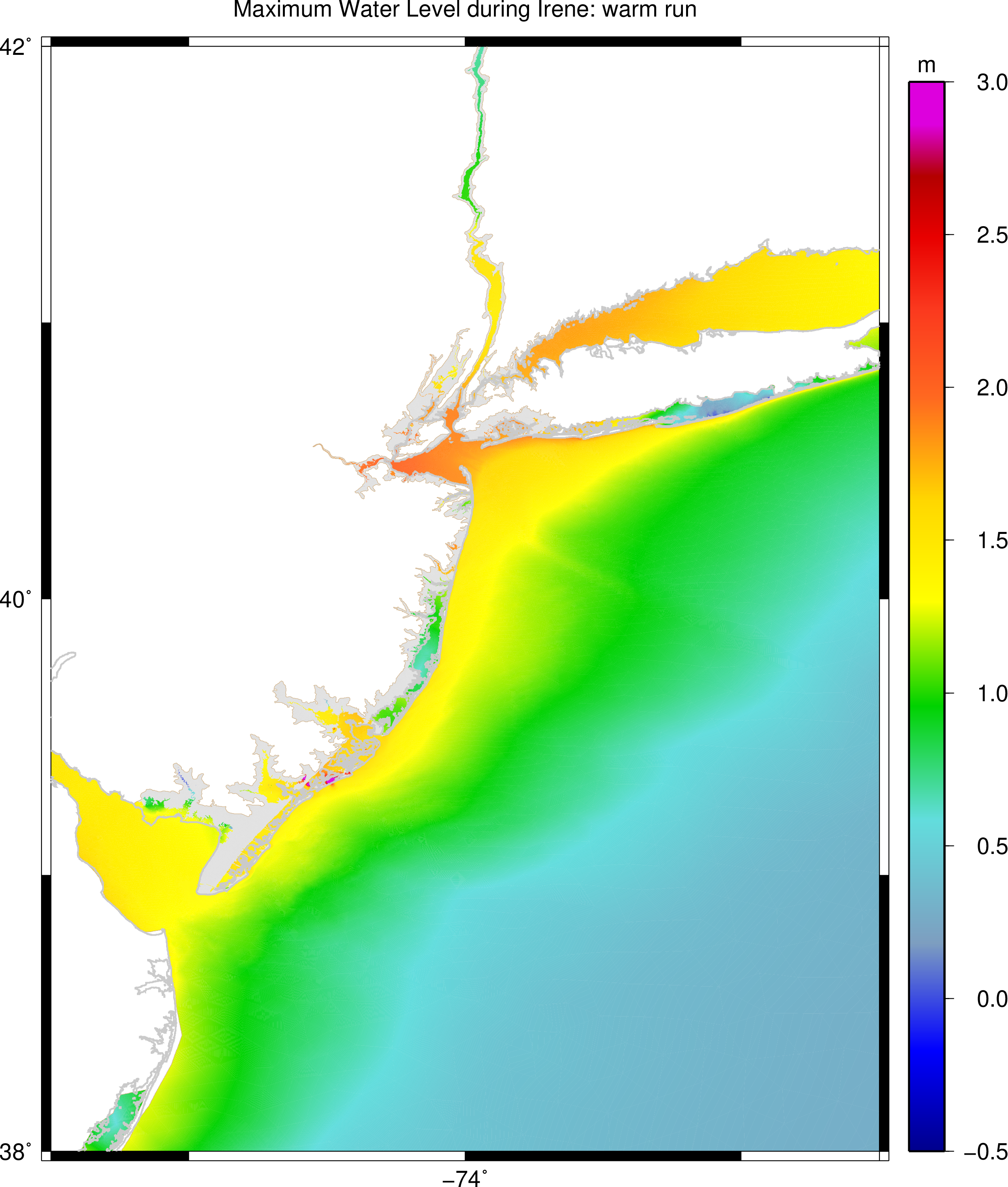 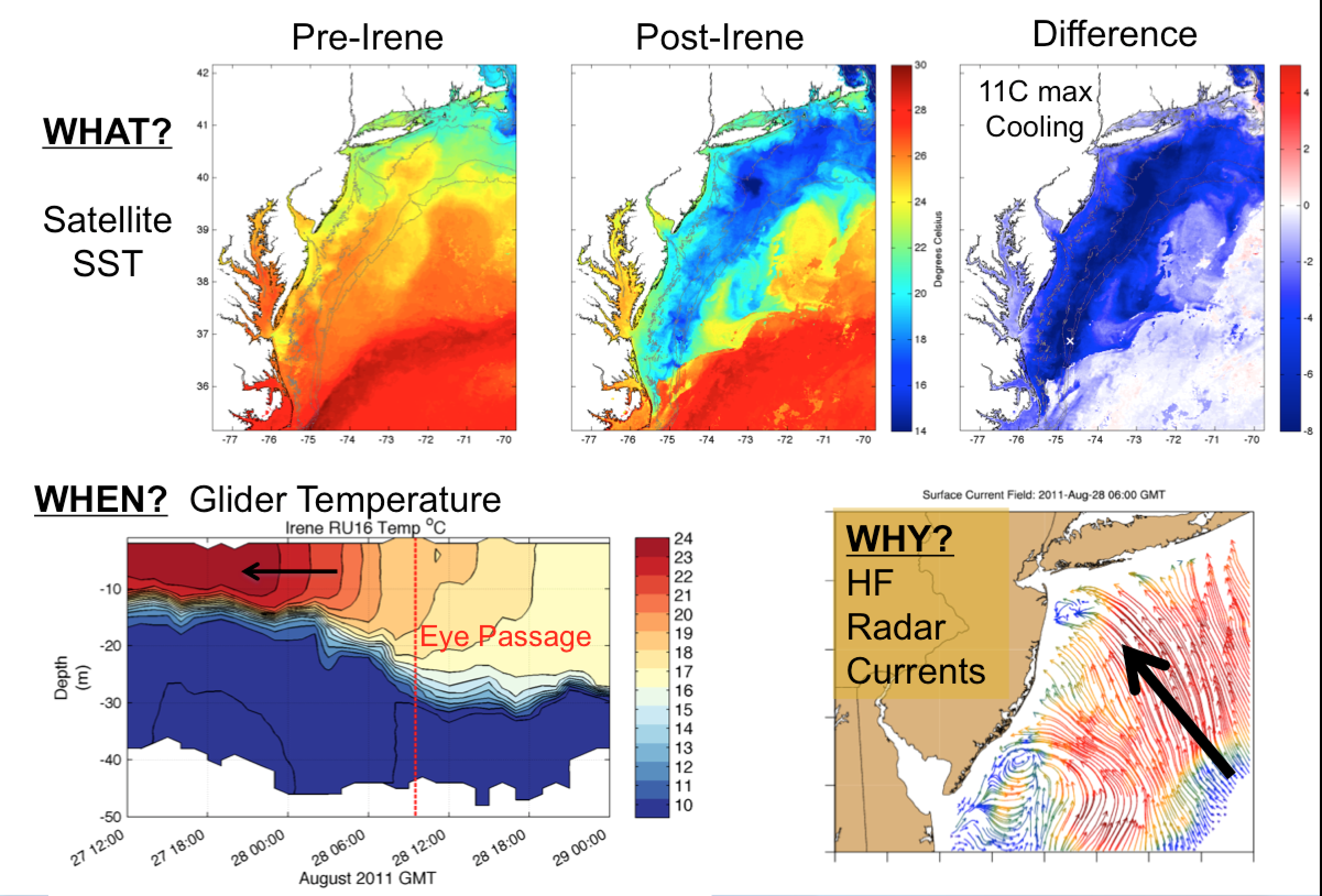 Maximum water level: 
Cold Run
Maximum water level: 
Warm Run
Glenn et al., 2016 Nature Communications
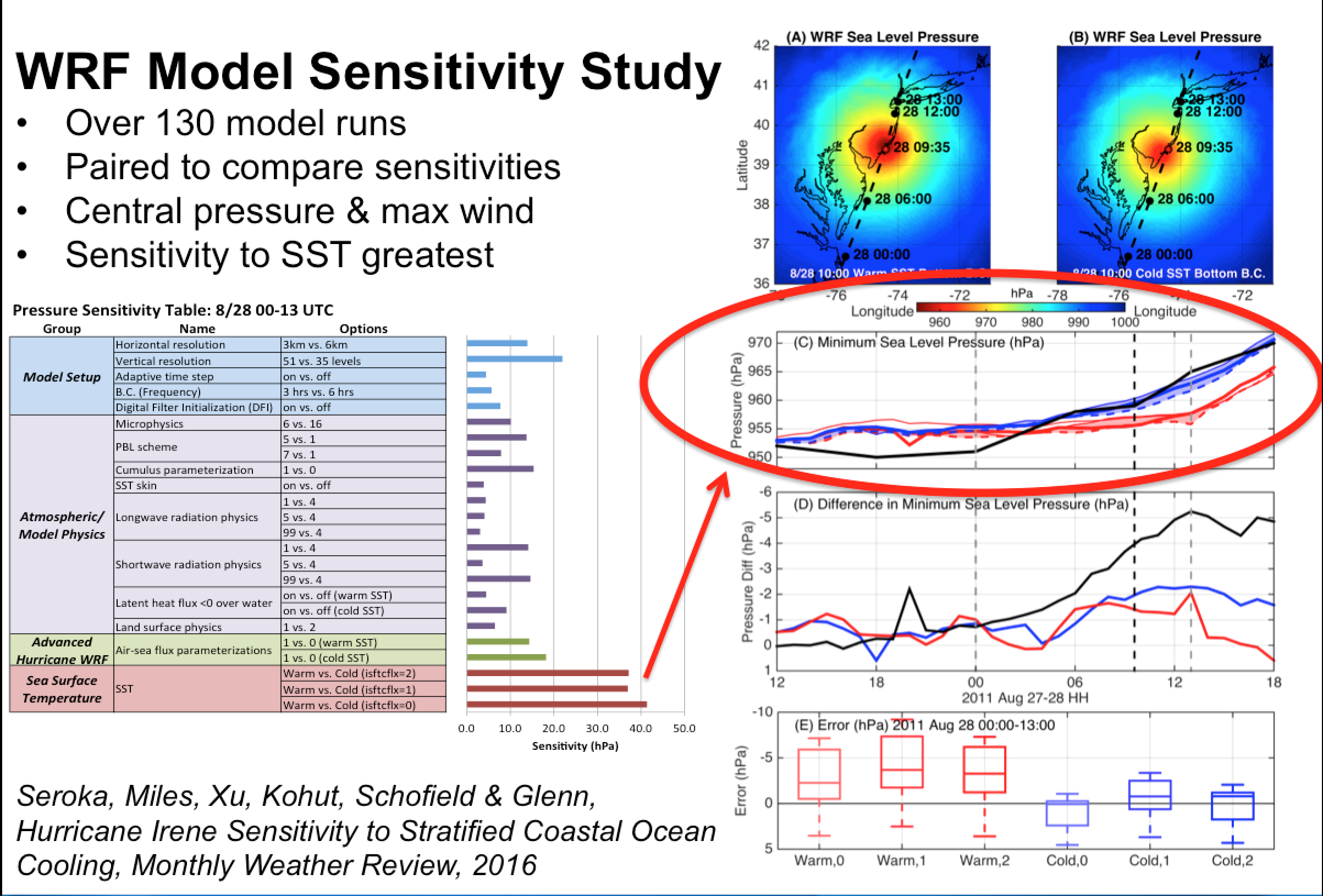 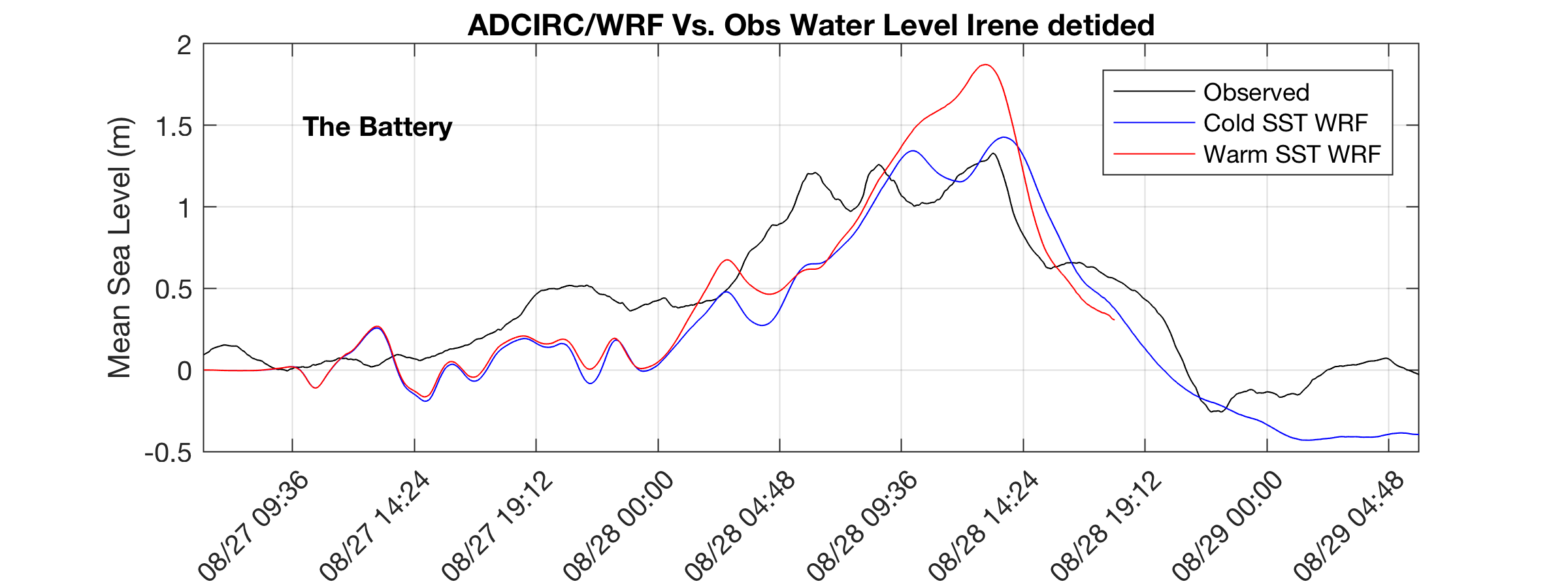 Miles et al., in prep
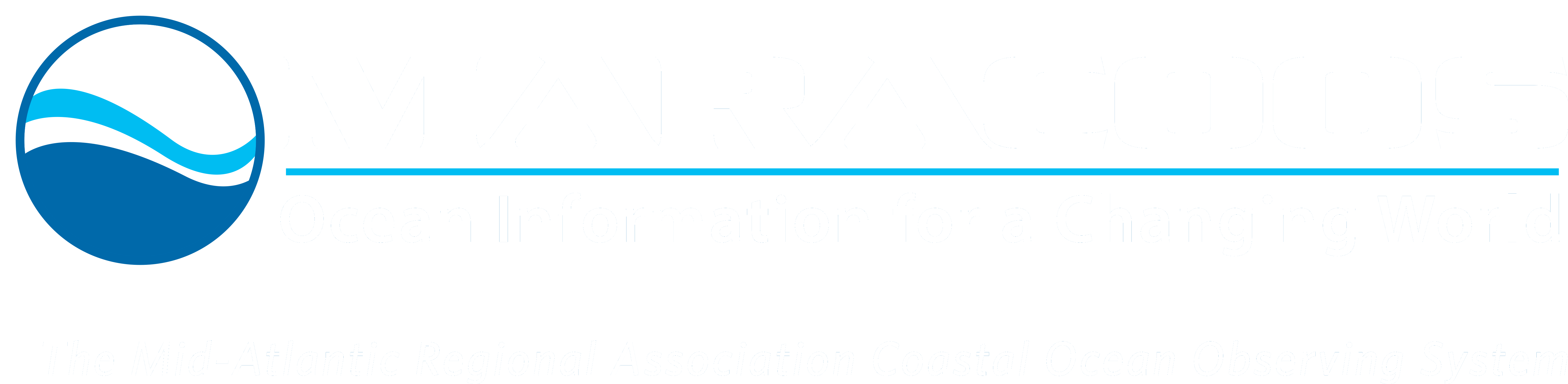 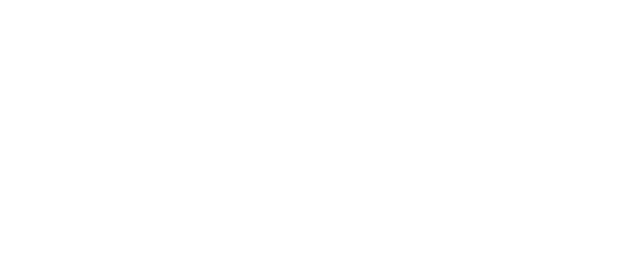 Hurricane Hermine Response: NOAA OAR CINAR Tempests Fleet Launched, 9/2016
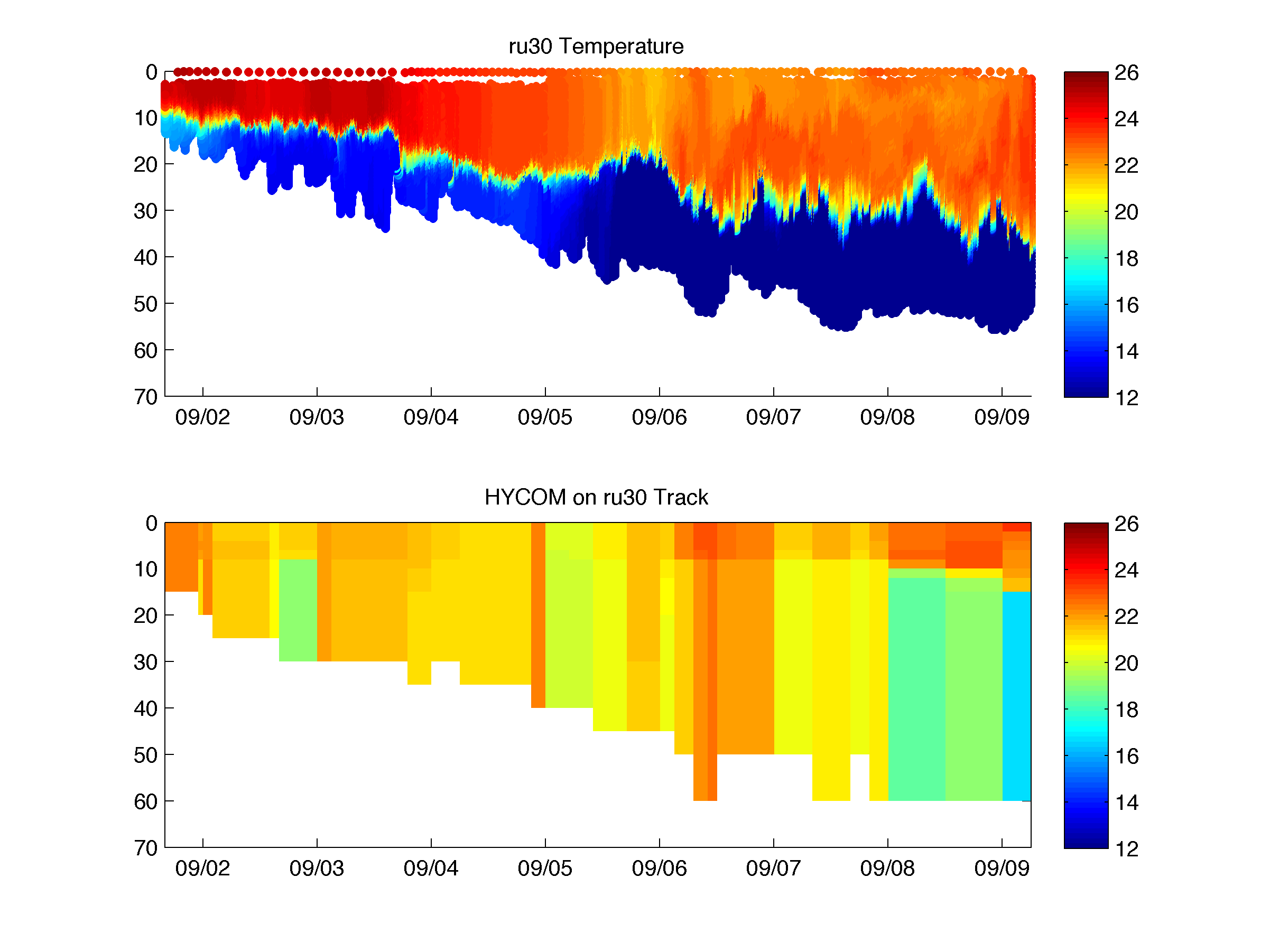 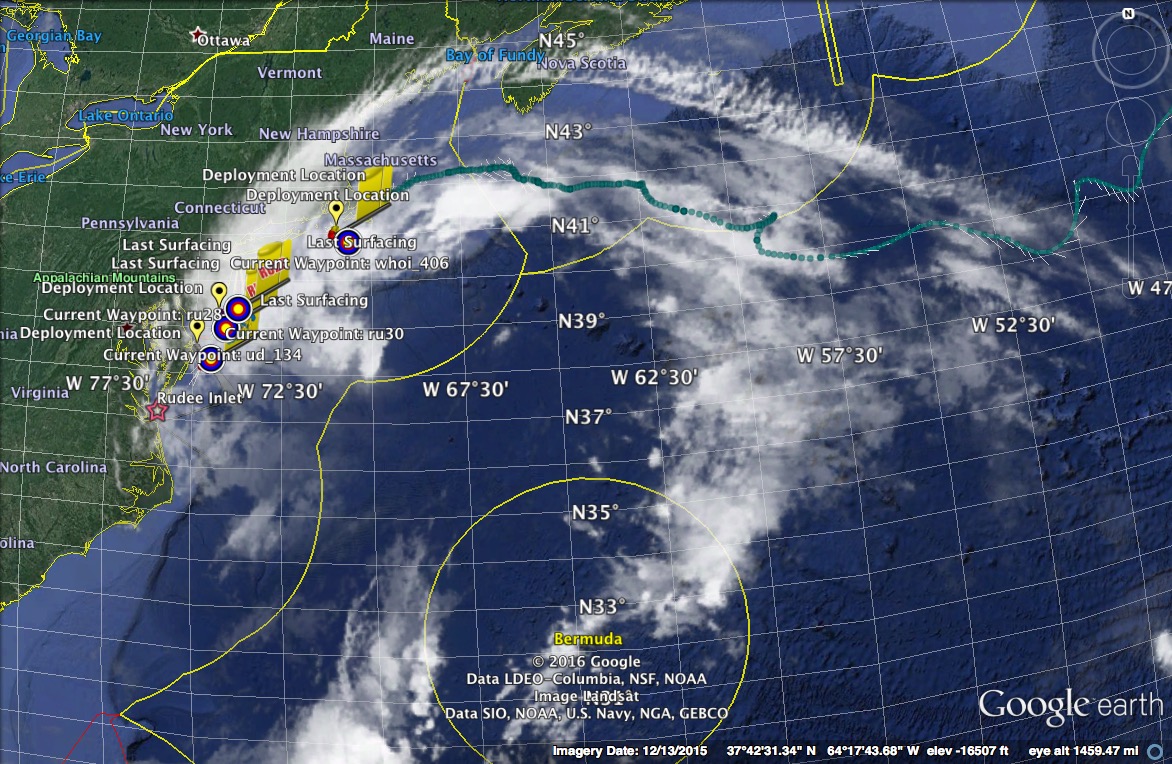 Glider
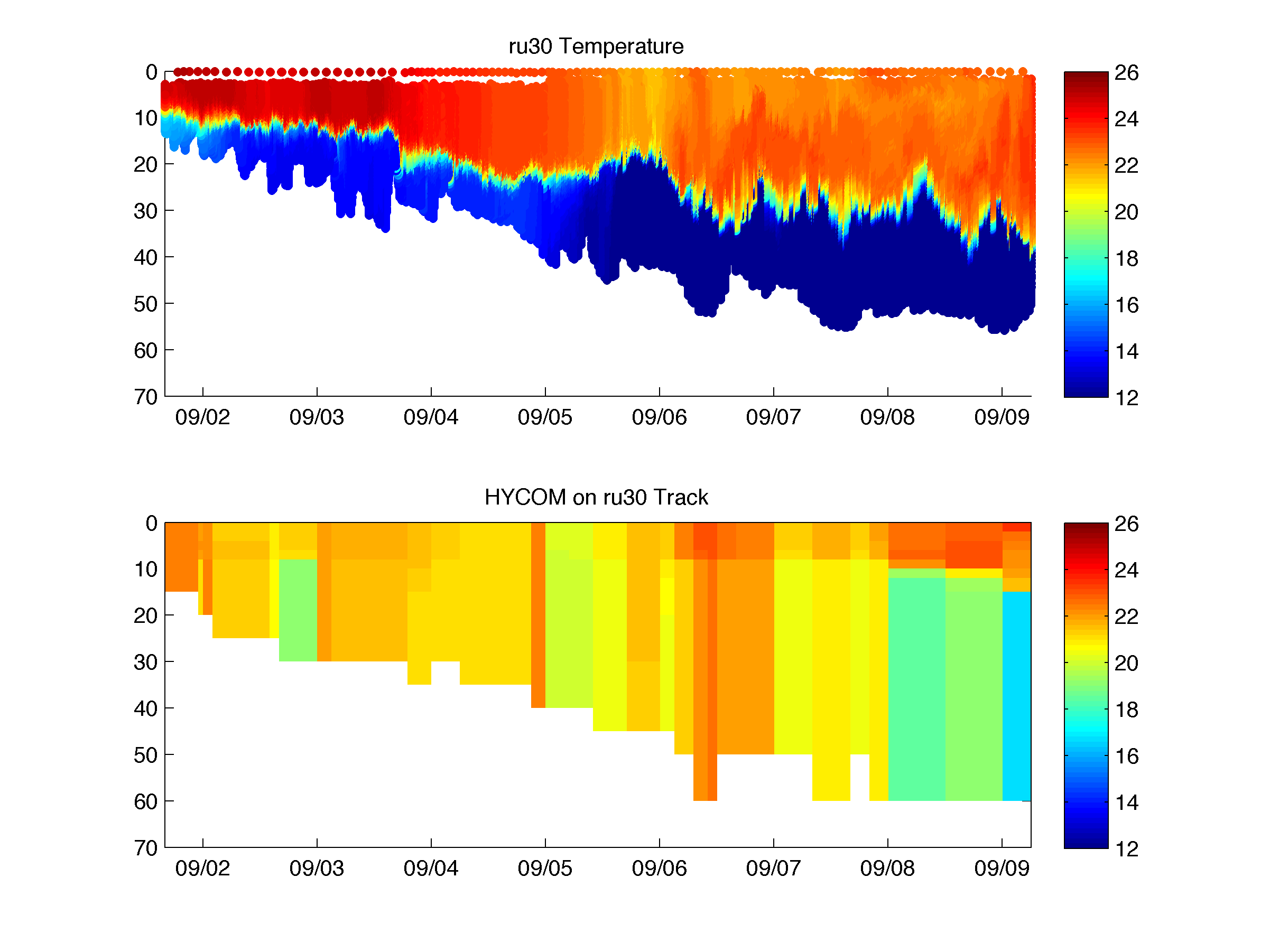 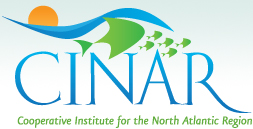 GOFS 3.0 (HYCOM)
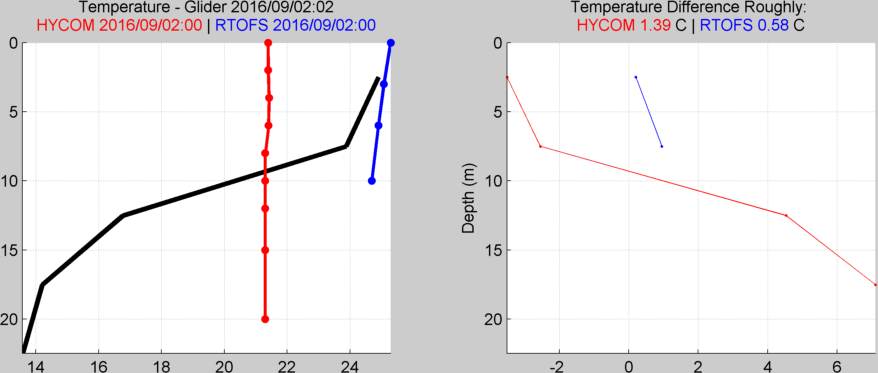 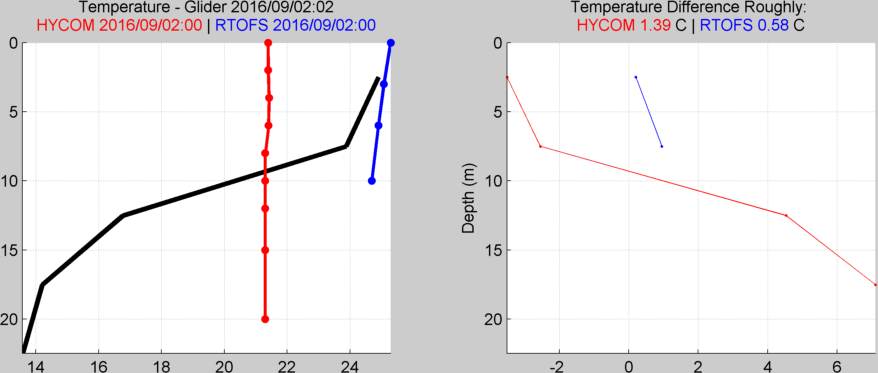 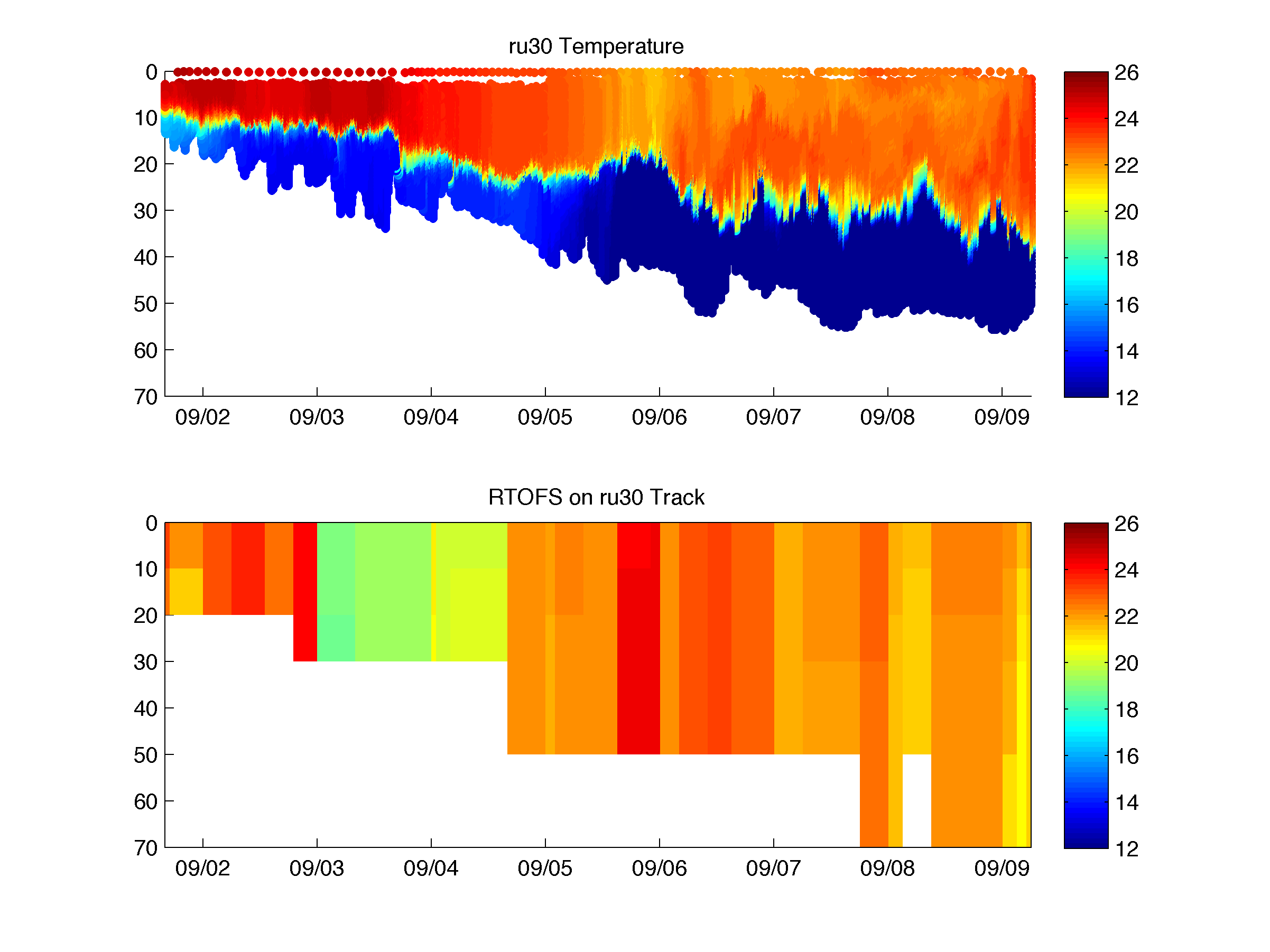 RTOFS
Forecast Models Lack an Essential Ocean Feature -  Cold Pool
Glider data rejected for assimilation – too far from the model “truth”
2018 Mid Atlantic Glider Repeat Triangle Surveys
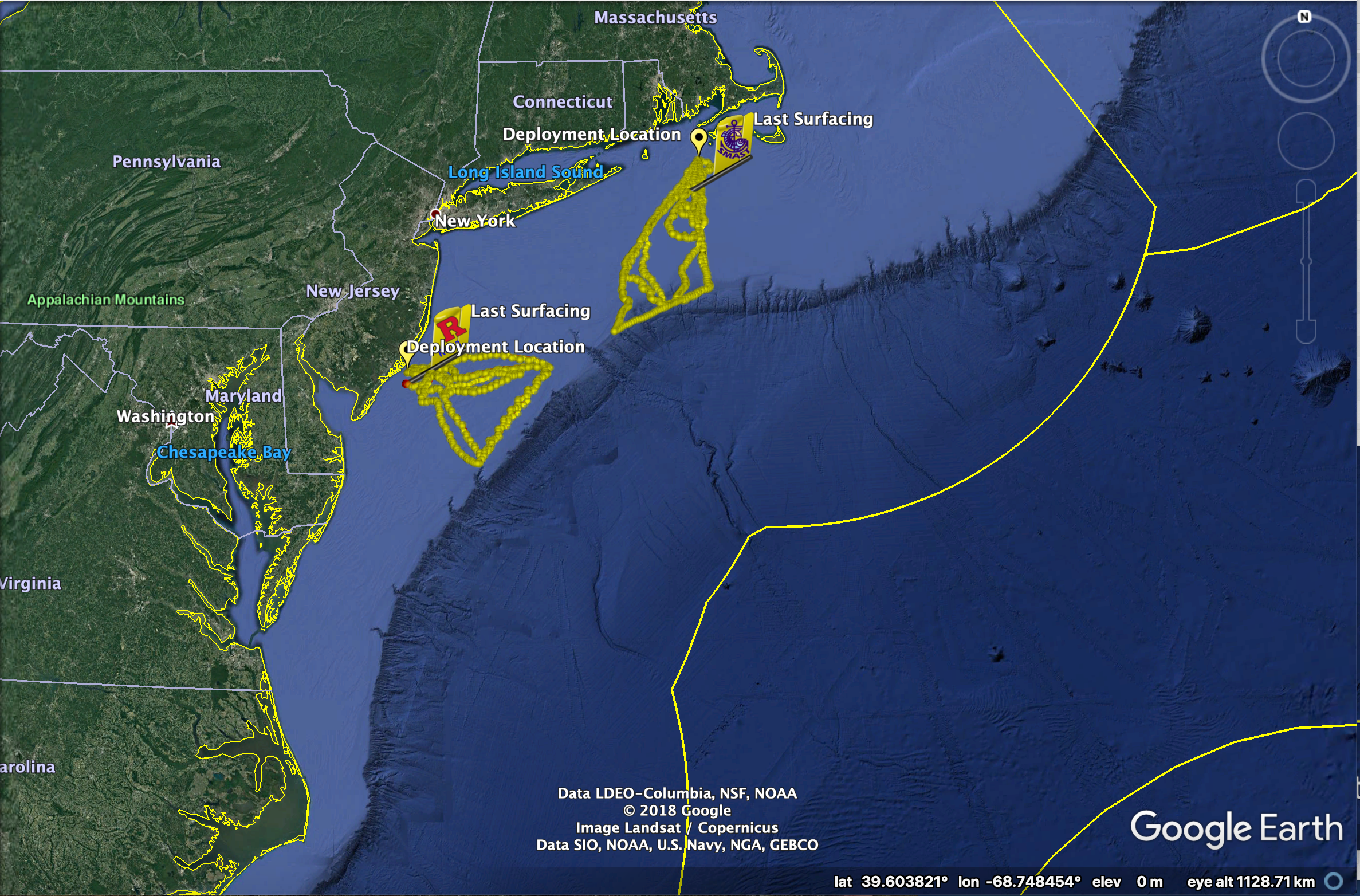 Glider Blue
Aug 8-Nov 8, 2018
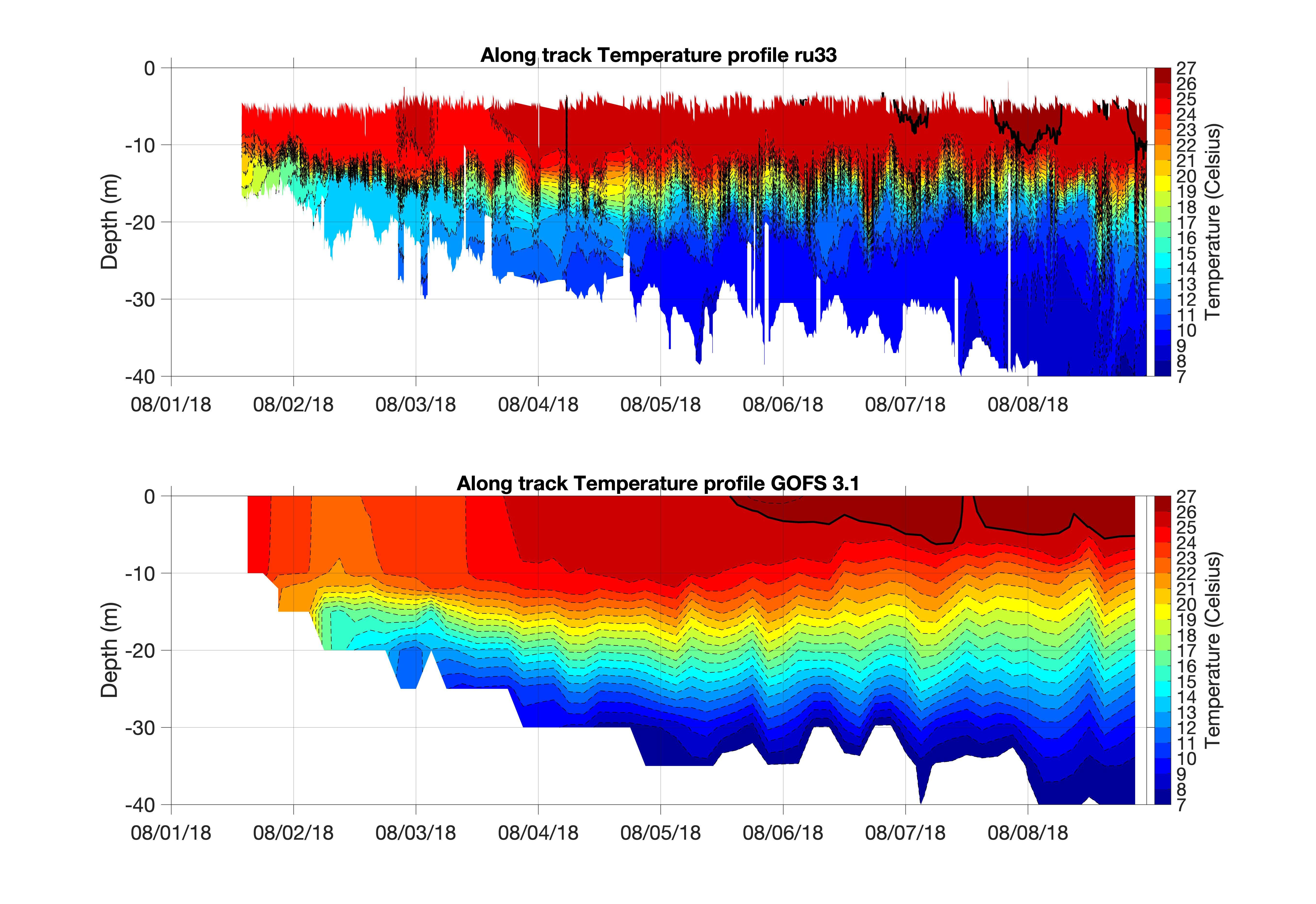 Glider RU33
Aug 1-Oct 9, 2018
Glider RU33
Navy Model
GOFS 3.1
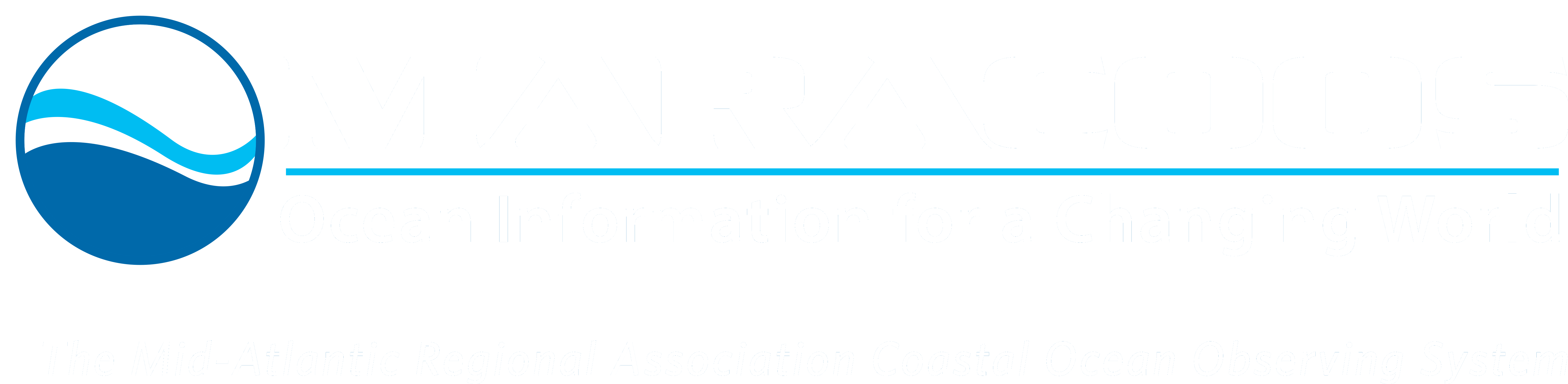 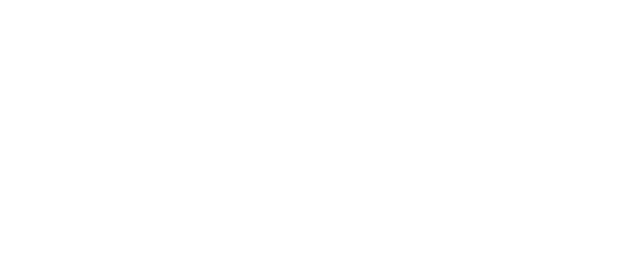 [Speaker Notes: At the time only able to do comparisons with Navy GOFS 3.1
Over the last year Maria has started harvesting realtime RTOFS (publicly available)
And additional POM, RTOFS, HYCOM etc. models]
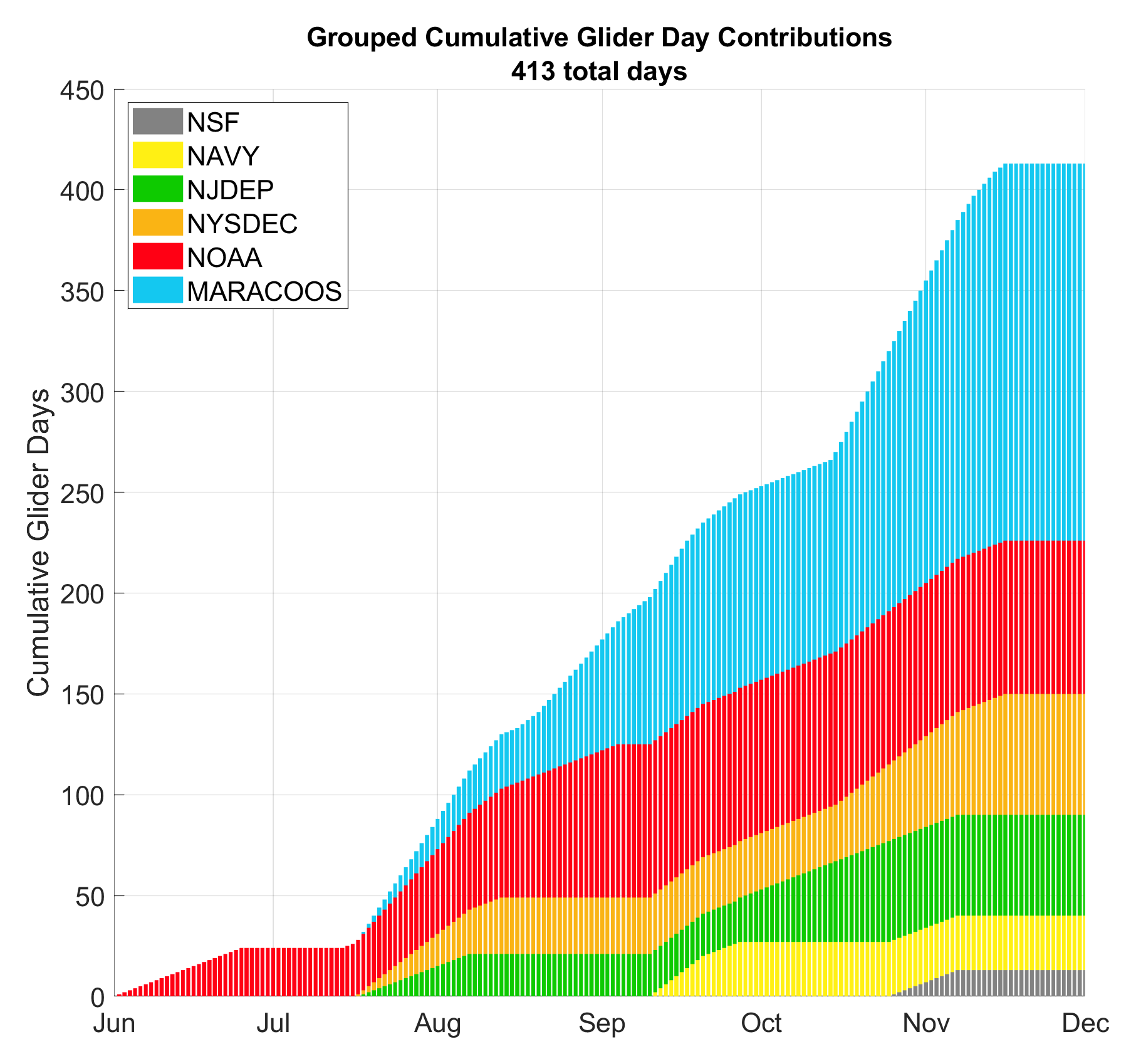 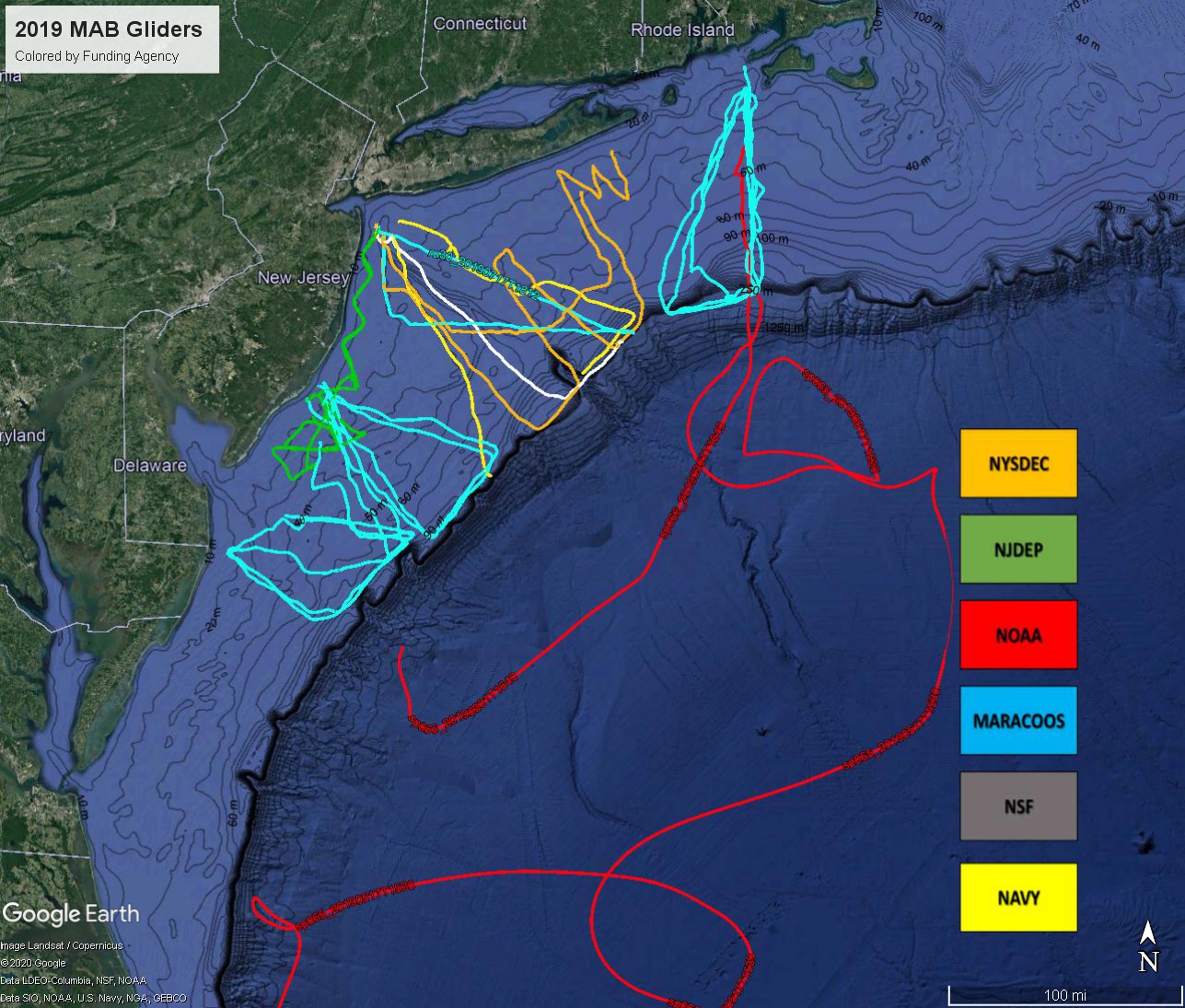 Total: 413 Days
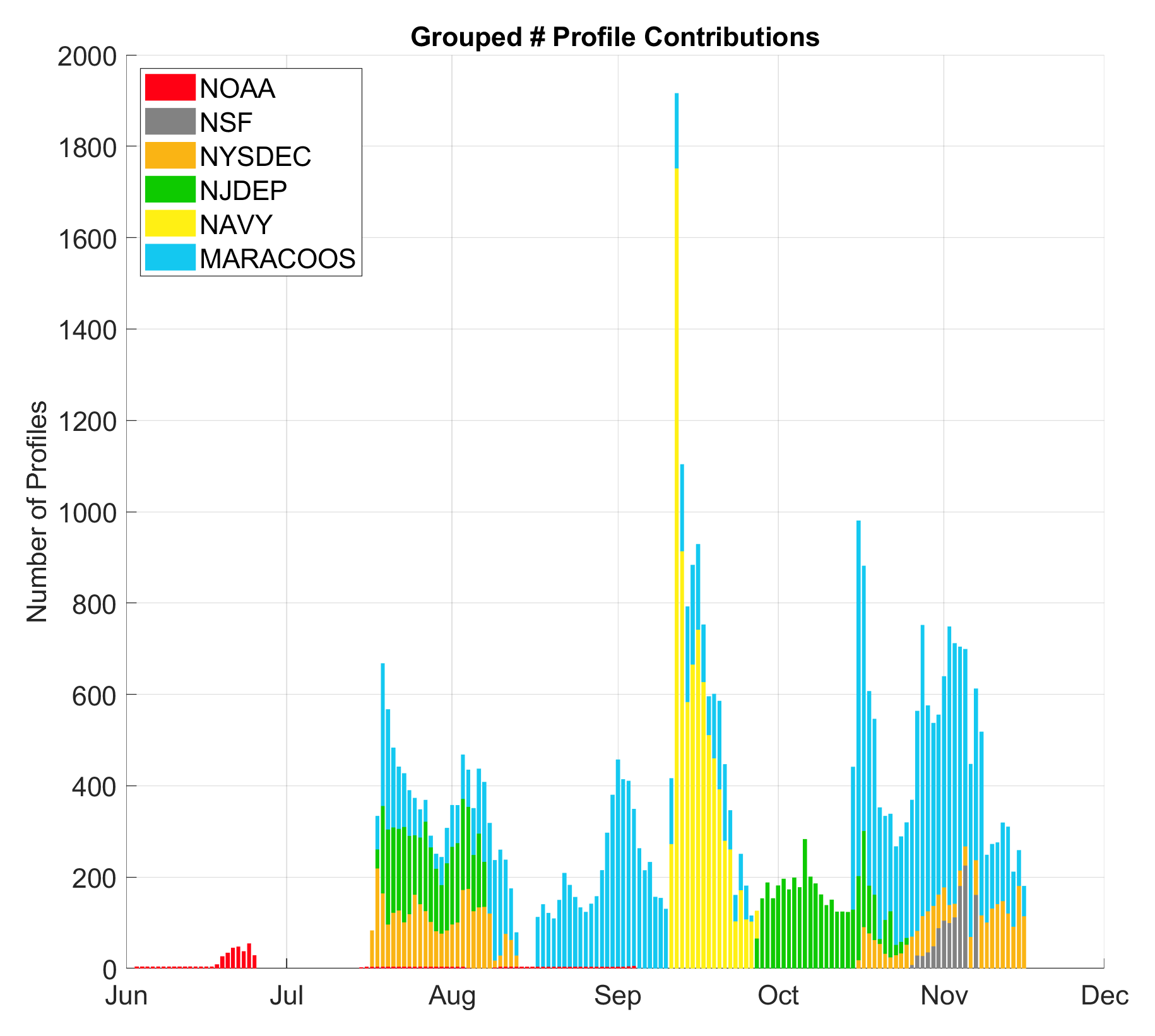 Total: 44,504
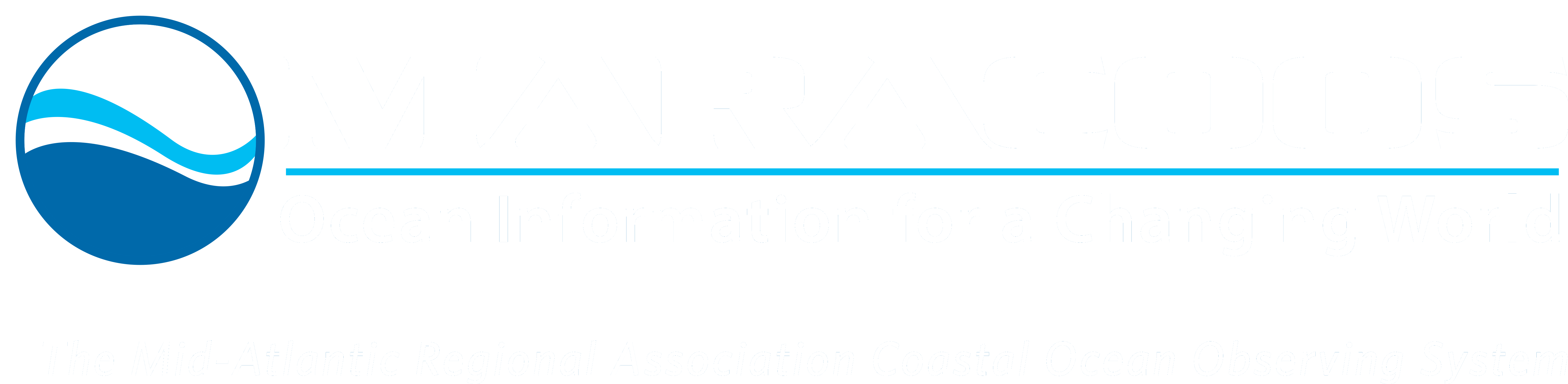 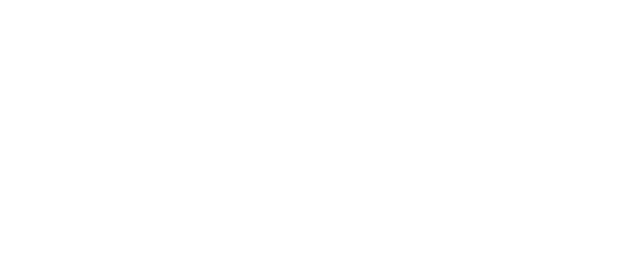 [Speaker Notes: IFAA Hurricane Supplemental (Different color than MARACOOS)
MARACOOS Core
NOAA OAR (check DAC)
Navy color adjustments (Yellow)
NJDEP (light green maybe)]
Blue August - September
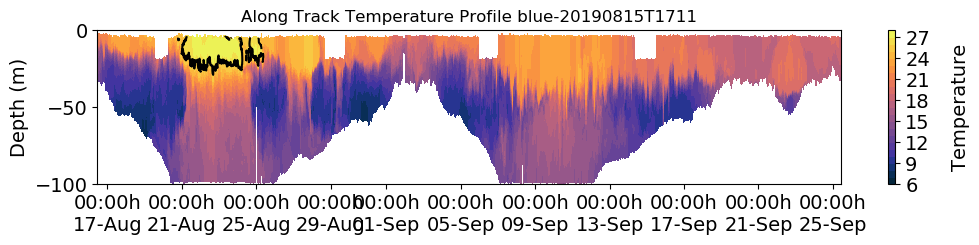 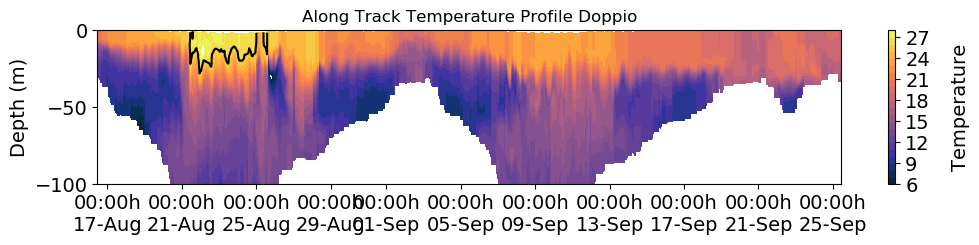 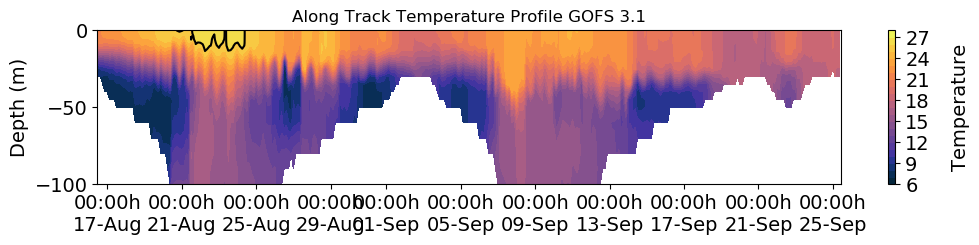 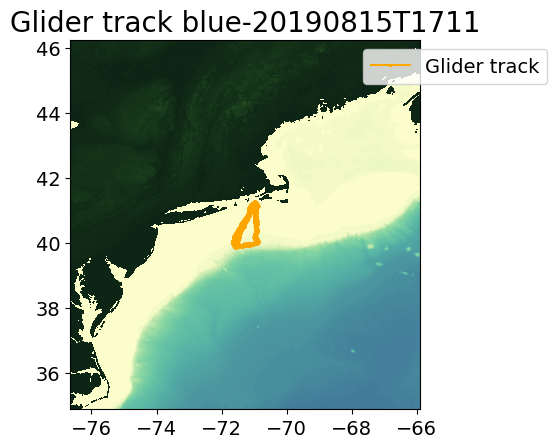 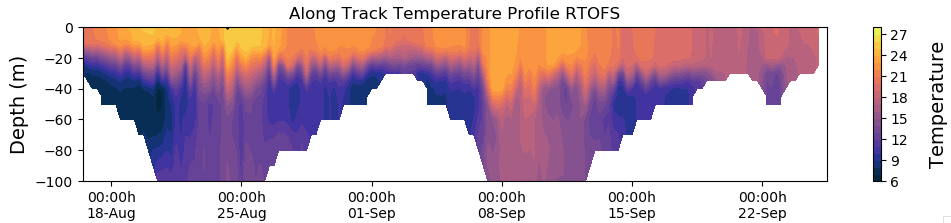 Blue August - September
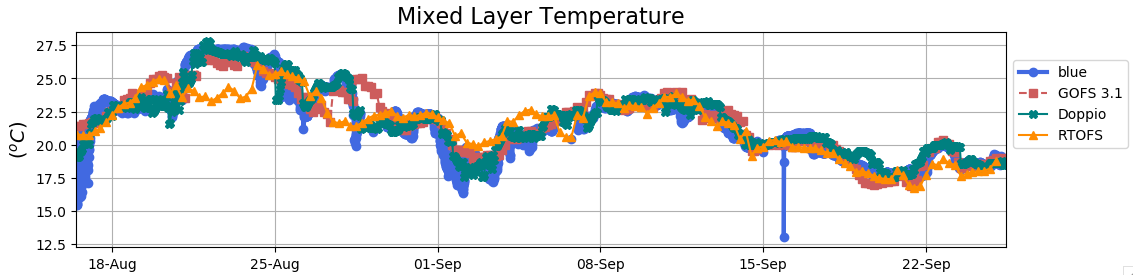 Average temperature above the pycnocline
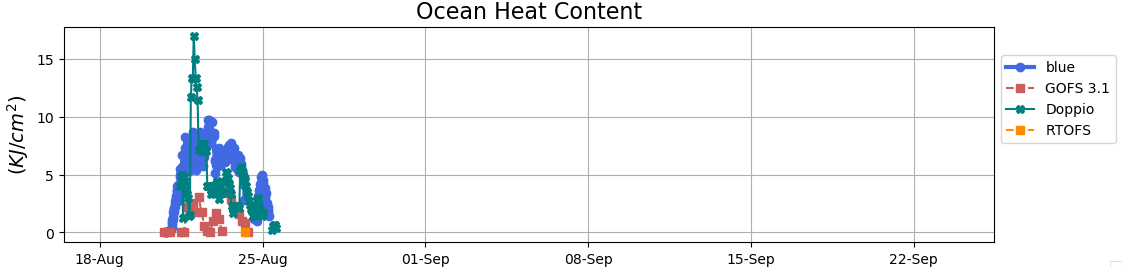 Depth integrated Heat from 26oC isotherm to surface
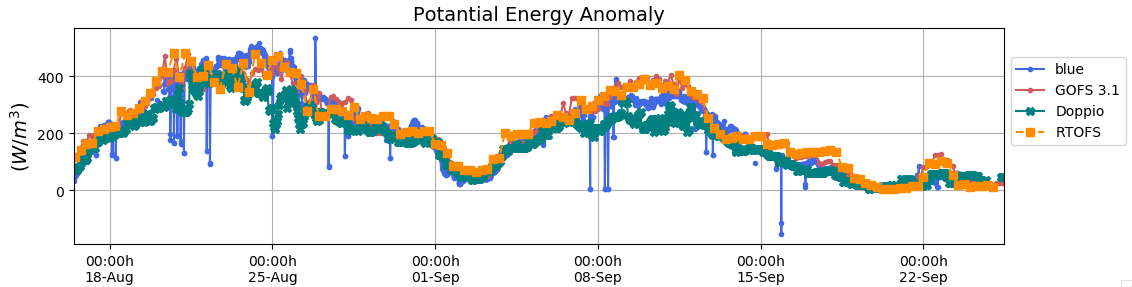 Energy required to fully mix the water column
RU22 August - September
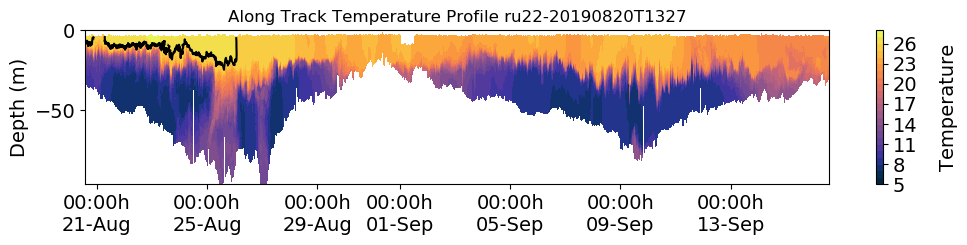 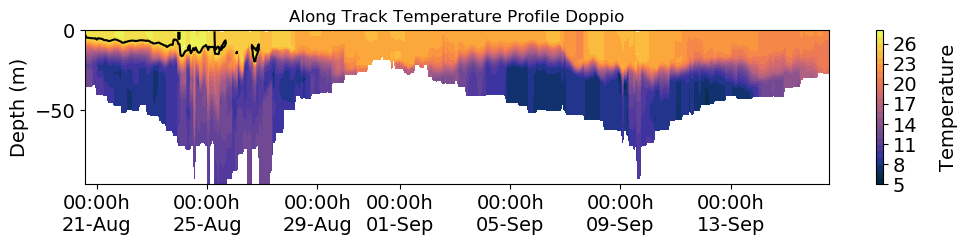 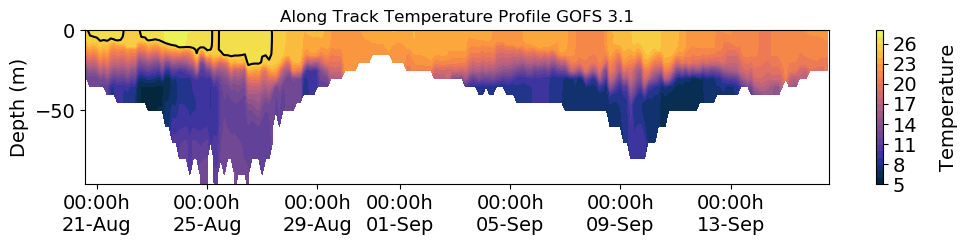 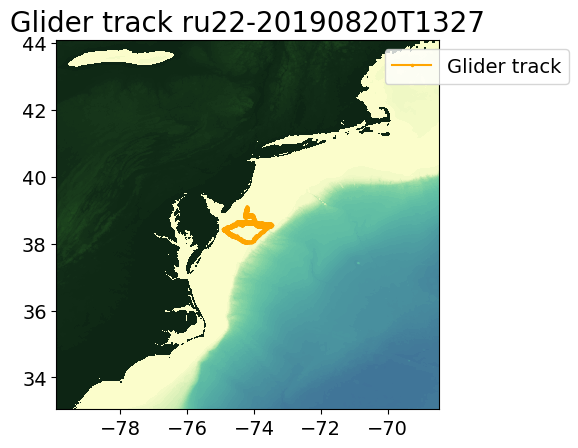 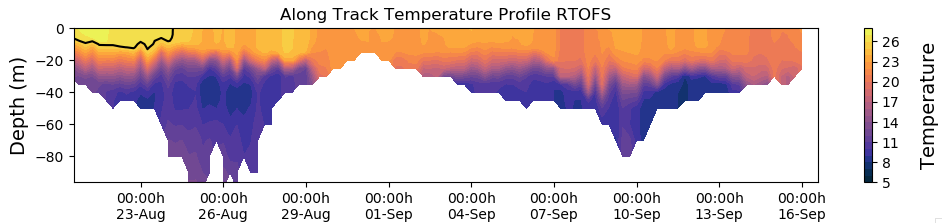 RU22 August - September
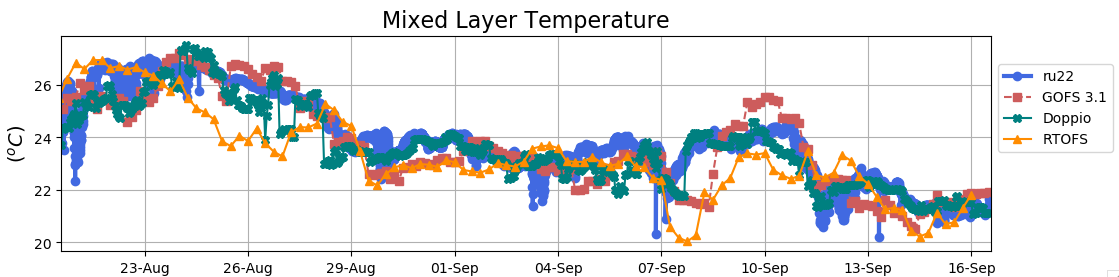 Average temperature above the pycnocline
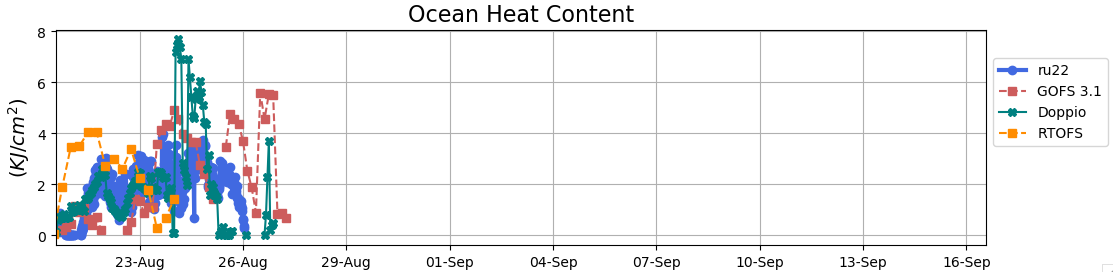 Depth integrated Heat from 26oC isotherm to surface
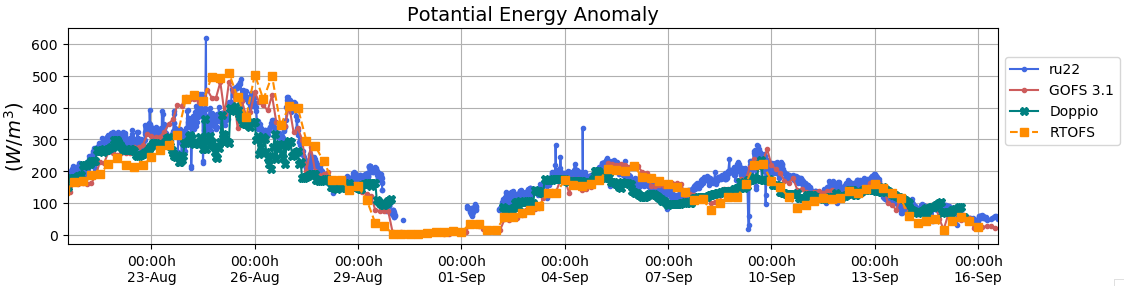 Energy required to fully mix the water column
2019 Summary
Autonomous vehicles have been contributing sustained observations toward hurricane intensification studies in the Mid Atlantic for 6 consecutive years. (CINAR Tempests, MARACOOS, Navy, and IFAA Hurricane Supplemental).
Observations have continued to improve the representation of the essential ocean feature (MAB Cold Pool) in the full suite of models.
Research efforts are continuing to evaluate and improve the essential ocean processes. 3D coastal ocean circulation, submesoscale vertical mixing, and air-sea coupling.
Future OSSE’s and OSE’s are needed to further asses impacts of ocean data in this, and other regions.
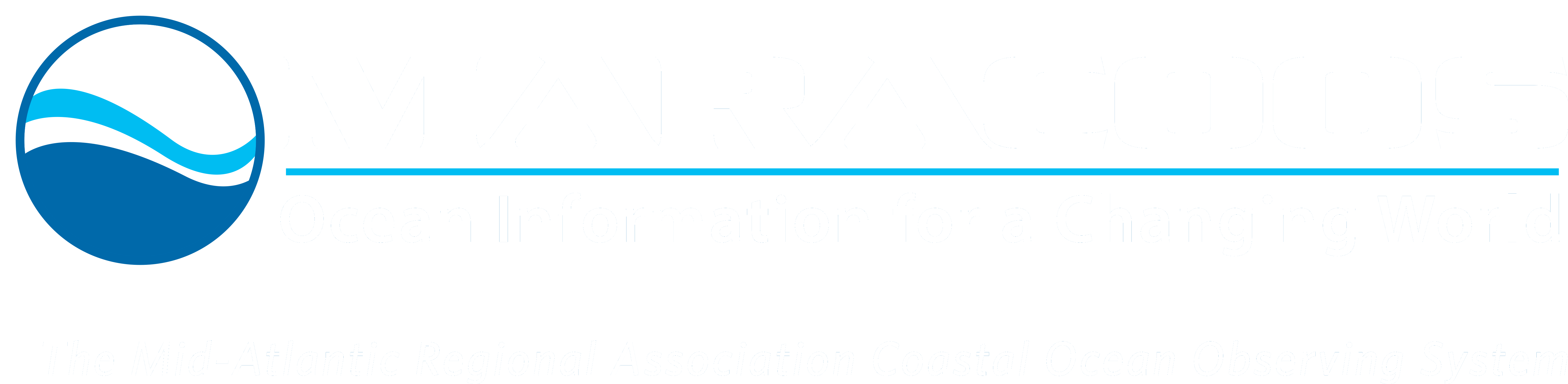 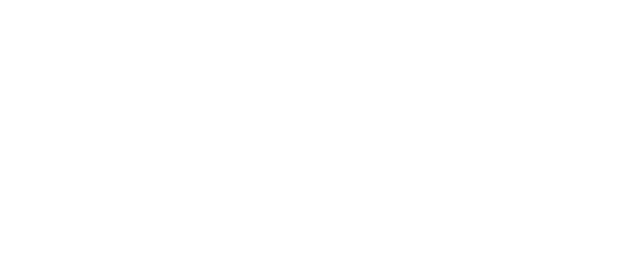